FDP NIH Data Management and Sharing Pilot Town Hall
July 17, 2023
Christi Keene, University of Chicago
Melissa Korf, Harvard Medical School
Jim Luther, Yale/FDP
Michelle Bulls, NIH OPERA
Kristin Ta, NIH OPERA
Contact: NIHDMSPilot@thefdp.org
Meeting Agenda
Pilot Background
Updates on Phase 1: DMS Plan Templates
Round Tables and Feedback Received
DMPTool update
Invitation for additional participants
Q&A
Pilot Background
Under the new NIH Policy for Data Management and Sharing, each NIH Institute, Center, and Office (ICO) has the flexibility to develop more specific requirements to best meet the needs of the particular field(s) it funds; however, significant variation in ICO-specific requirements will place substantial administrative burden on researchers to first navigate the varying requirements before they can begin developing their DMS Plan. 
The FDP NIH DMS Pilot is an FDP and NIH collaboration engaging NIH ICOs, Office of Extramural Research SMEs, the Office of Science Policy and OPERA/Compliance which aims to:
Generate greater consistency in DMS Plan requirements across NIH ICs and programs and
Mitigate the administrative burden for researchers associated with DMS Plan development and implementation.
Pilot Phases
Phase 1: NIH DMS Plan Template Pilot
We will test the effectiveness and usability of two DMS Plan templates developed in collaboration with representatives from participating ICs:
Alpha Template is a prescriptive template designed to limit the need for free text entry
Bravo Template aims to provide detailed prompts as well as more options to include free text responses, as necessary.
We will gather data from the researcher/faculty perspective as well as the NIH program perspective.
Phase 2: Cost Policies
Establish common cost principles, identify types of costs required, and determine how to identify additional/unforeseen costs that may be required to meet the spirit of the data sharing policy.
Planning phase beginning now with pilot phase anticipated to begin December 2023
[Speaker Notes: Phase 1 will inform Phase 2.]
Updates on Phase 1: DMS Plan Templates
Phase 1 kicked off March 1, 2023
20 institutions have formally agreed to participate
Additional institutions would like to share the templates with their faculty but could not fulfill all the obligations of participation
Anticipated a slow start in the first quarter with higher usage following the June and July proposal deadlines
Round Tables
Smaller group discussions focused on the experiences of organizations participating in the FDP DMS Pilot.  
By invitation only to manage the number of participants, but all organizations participating in the pilot will be invited to attend at least one.  
Will not be recorded.
Sessions completed*:
Tuesday, May 16th, 10-11:30 am Eastern
Thursday, June 29th, 9:30-11 am Eastern

*Additional sessions may be scheduled after September
[Speaker Notes: Sessions focused on user experience of templates, challenges of submitting plans – repositories,]
Town Halls
Listening sessions open to a broader audience.
All are invited.
Will be recorded, and the recording posted on the pilot webpage. 
Next Session:
	TBA: Additional sessions may be scheduled   	after September
Website/Planned Pilot Resources
Baseline pilot website is available at https://thefdp.org/default/fdp-nih-data-management-and-sharing-pilot/ 
Resources to be posted here include:
Slides/Video from relevant presentations/meetings
Sample Invitation to Faculty to participate in the pilot
The pilot DMS Plan templates
Institutional Quarterly Report template
Preliminary results as they become available
Other resources as needs are identified
DMPTool update
DMPTool
Free, open source, community-supported application with over ten years of use. 
A communication vehicle that supports data stewardship between librarians and researchers at scale. 
Funder-specific templates that institutions can customize to ensure that their requirements are considered.
Best practice guidance to ensure DMPs are structured and optimized. 
A mechanism for registering a DMP ID.
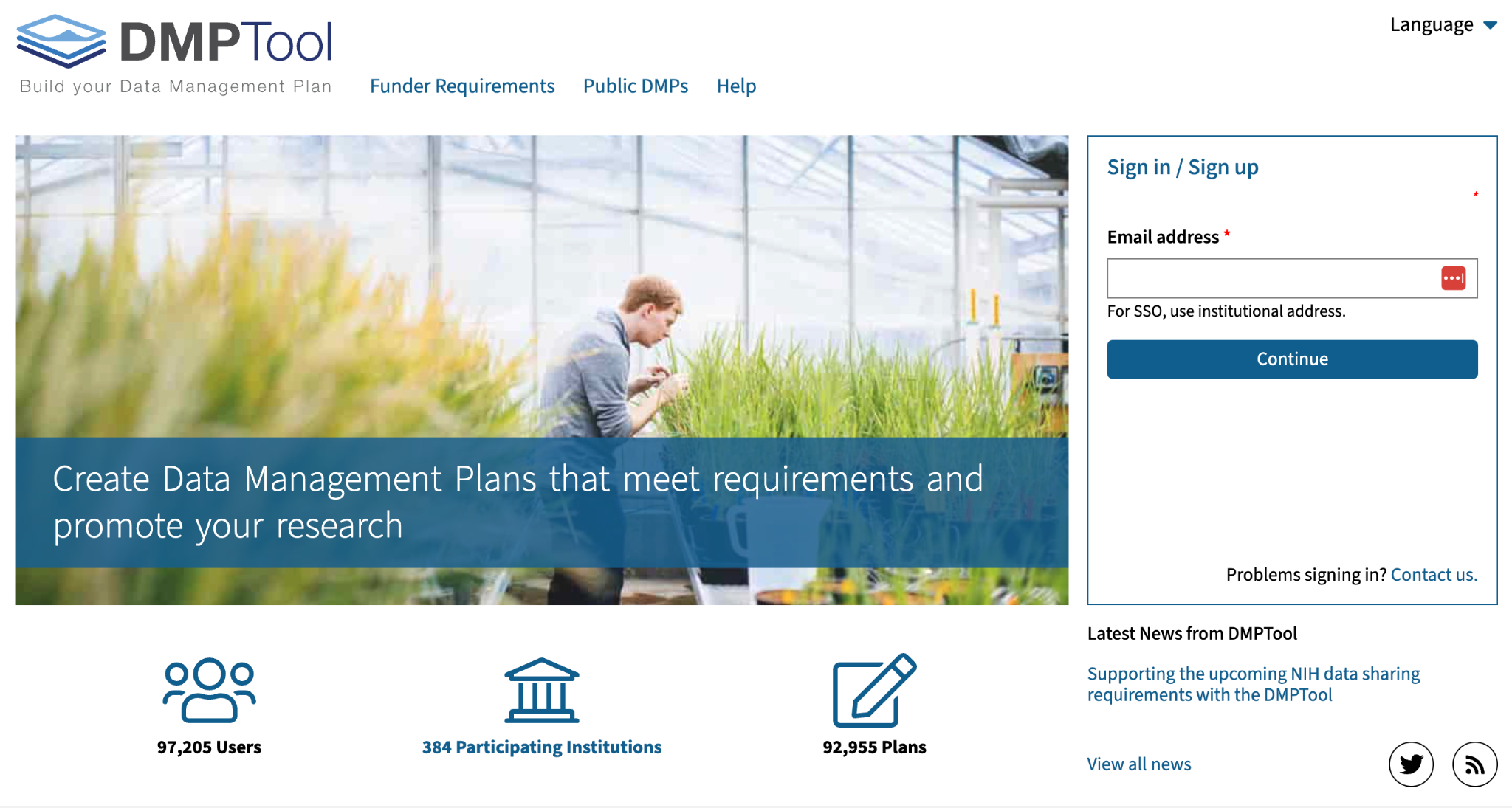 DMPTool (Continued)
Researchers select NIH as the funder and then will have three options

NIH Gen (the DMPTool NIH Wg created this template)
FDP Pilot Alpha
FDP Pilot Bravo
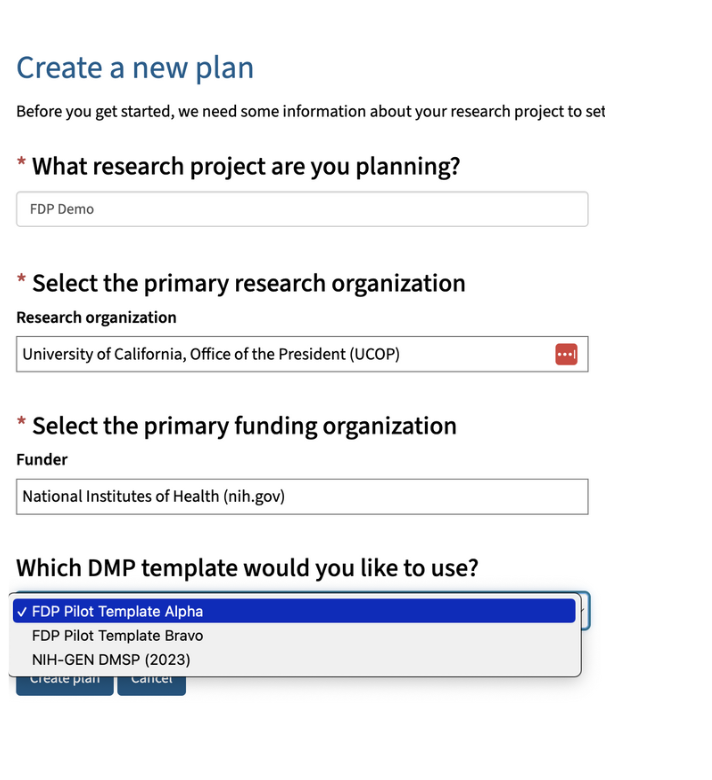 Interested in joining?
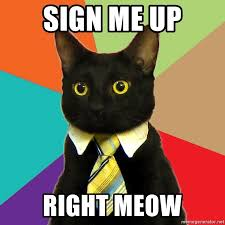 Accepting new participating organizations in Q3 of the pilot, which begins September 1st 
Email NIHDMSPilot@thefdp.org to request a copy of the pilot MOU for review and signature
*Participation is not limited to FDP member organizations
Discussion/Q&A
Questions?  Concerns?  Suggestions?
Want to join? 
 
Contact NIHDMSPilot@thefdp.org